LEARNER GUIDE
RIIMPO318FConduct civil constructionskid steer loader operations
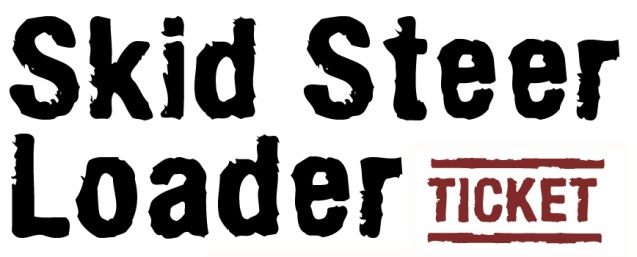 Introduction to Skid Steer Loader
General Information
1. Plan and prepare for work
2. Identify and control hazards
4. Operate/use equipment
5. Shut down and store equipment
6. Maintain equipment
3. Check andmonitor equipment
8. Record keeping
9. Relocate equipment
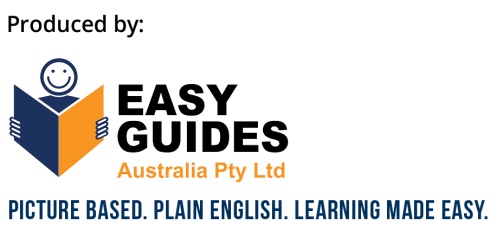 7. Housekeeping
10. Attachments
Edition 6: Version 1 - January 2019
© Copyright Easy Guides Australia
Introduction to Skid Steer Loader
7
Home
Next
Previous
INTRODUCTION TO SKID STEER LOADER
An example of a skid steer loader
Operator cab  (ROPS and FOPS)
Uprights
Lift arm
Grab handles
Steering lever
Lift cylinder
Rear door
Tilt cylinder
Track roller
Rear lights
Operator seat
Bucket steps
Bucket
9
Home
Next
Previous
Plan and prepare for work
Chapter 1
19
PC 1.1
PLAN AND PREPARE FOR WORK
Who has duty of care?
You have a duty of care. So does anyone who has something to do with the worksite.
Duty of care applies to:
Employers/persons conducting a business or undertaking  (PCBU). This includes managers, manufacturers/suppliers,  importers, designers, inspectors, etc.
Workers. This includes employees, contractors and  sub-contractors, employees of labour hire companies,  outworkers, volunteers, etc.
20
PC 1.1
PLAN AND PREPARE FOR WORK
QUESTION 1
What do codes of  practice explain?
Codes of practice are practical guidelines on how to  comply or follow the rules in legislation/laws.
For example:
A traffic management Code of Practice will tell you all  the rules a traffic controller must follow. For example,  a traffic controller must have a zero percent blood/  alcohol concentration/reading while performing  traffic control duties.
QUESTION 2
What do Australian  Standards explain?
Australian standards are work  guidelines that set the minimum  accepted performance or quality for a  specific hazard process or product.
For example:
AS2550.1
Powerline distances
This standard tells you the distances  you can safely work near powerlines on  poles and towers.
25
PC 1.1, 1.2
PLAN AND PREPARE FOR WORK
26
PC 1.2
PLAN AND PREPARE FOR WORK
Calculations
Working out how much material you need
The work plan has an area which is 4 metres × 20 metres that must  be covered by a layer of road base of 150 mm depth.
How many square metres of road base are to be laid?  How many cubic metres of road base will you need?
Step 1:
To work out the square metres, multiply  the Length (L) by the Width (W).
L × W = Square metres
4 m × 20 m = 80 square metres
This can also be written as:  80 m2 or 80 square metres
Step 2:
Convert the layer thickness from  millimeters to metres.
To do this divide the layer thickness  by 1000
150 mm ÷ 1000 = 0.15 m
Step 3:
Multiply the square metres by the layer  thickness to get the cubic metres.
80 square metres × 0.15 m
= 12 cubic metres
This can also be written as:  12 m3 or 12 cubic metres
Answer:
There are 80 square metres of road base to be laid.
You will need 12 cubic metres to cover the area to 150 mm depth.
27
PC 1.2, 3.1
PLAN AND PREPARE FOR WORK
Calculations (continued)
How to find the cubic capacity of a bucket
The planner must know the capacity of the loader bucket to be able to plan the job.  For example, a machine with a larger bucket will move more material than a smaller  bucket in the same number of loads.
Length
Capacity = L × W × H
2
Height
Width
Cubic capacity of cube
= L × W × H

Length
Height  Width
Cubic capacity of bucket
= L × W × H ÷ 2

Cubic capacity is ÷ 2 because of the shape of the bucket (a triangular prism)
28
PC 1.2, 3.1
PLAN AND PREPARE FOR WORK
Calculations (continued)

Loading a truck to capacity
This truck has an 8 tonne load capacity. Dry beach sand weighs 2 tonnes per cubic metre.
How many buckets will it take to fill the truck to capacity
using a bucket with these dimensions?
Bucket dimensions:
Length = 1 metre	• Width = 2 metres
Height = 1 metre
Step 1:
To calculate the capacity of the  bucket, use the formula:
L × W × H ÷ 2  1 × 2 × 1 ÷ 2
= 1 cubic metre
Capacity of the bucket
= 1 cubic metre
Step 2:
The weight of dry sand is  known (see Table of  Common Weights).
Dry sand weighs 2 tonnes  per cubic metre
Weight of material
= 2 tonnes (per cubic metre)
Step 3:
The bucket has a capacity of 1  cubic metre. So a full bucket of  dry sand will weigh 2 tonnes.
Bucket capacity
× Weight of material  (per cubic metre)
1 × 2 = 2 tonnes
Each full bucket of dry beach  sand weighs 2 tonnes.
Step 4:
Truck load capacity is  8 tonnes.
8 tonnes (truck)
÷ 2 tonnes (per bucket)
= 4 buckets
Answer:
It will take 4 buckets of sand to fill the truck to capacity.
29
PC 1.2, 1.1
PLAN AND PREPARE FOR WORK
31
PC 1.2
PLAN AND PREPARE FOR WORK
QUESTION 6
What kinds of information  do you need before  starting work?
Plans – Drawings and sketches detailing what you need to do
Specifications – rules and details about the job
Operational details – how you will do the job
Quality requirements of the job – the standards you are expected to meet.
32
PC 1.2
PLAN AND PREPARE FOR WORK
QUESTION 7
What do the job’s work  instructions explain?
Work instructions explain:
What to do in unexpected  situations like bad weather
What the job is
Where the job is
How to do the  job safely
How long the  job will take
What tools  and equipment  you need
How to do the  job from start  to finish
33
PC 3.1
PLAN AND PREPARE FOR WORK
Table of weight of common materials
1000 kilograms  =  1 tonne
34
PC 3.1
PLAN AND PREPARE FOR WORK
QUESTION 8
How can you find out the  maximum safe working  load (SWL) of the
skid steer loader?
35
PC 3.1
PLAN AND PREPARE FOR WORK
QUESTION 9
How can you find out the  weight of a load?
You can find the weight by:
1000 kg
36
PC 3.1, 1.6
PLAN AND PREPARE FOR WORK
37